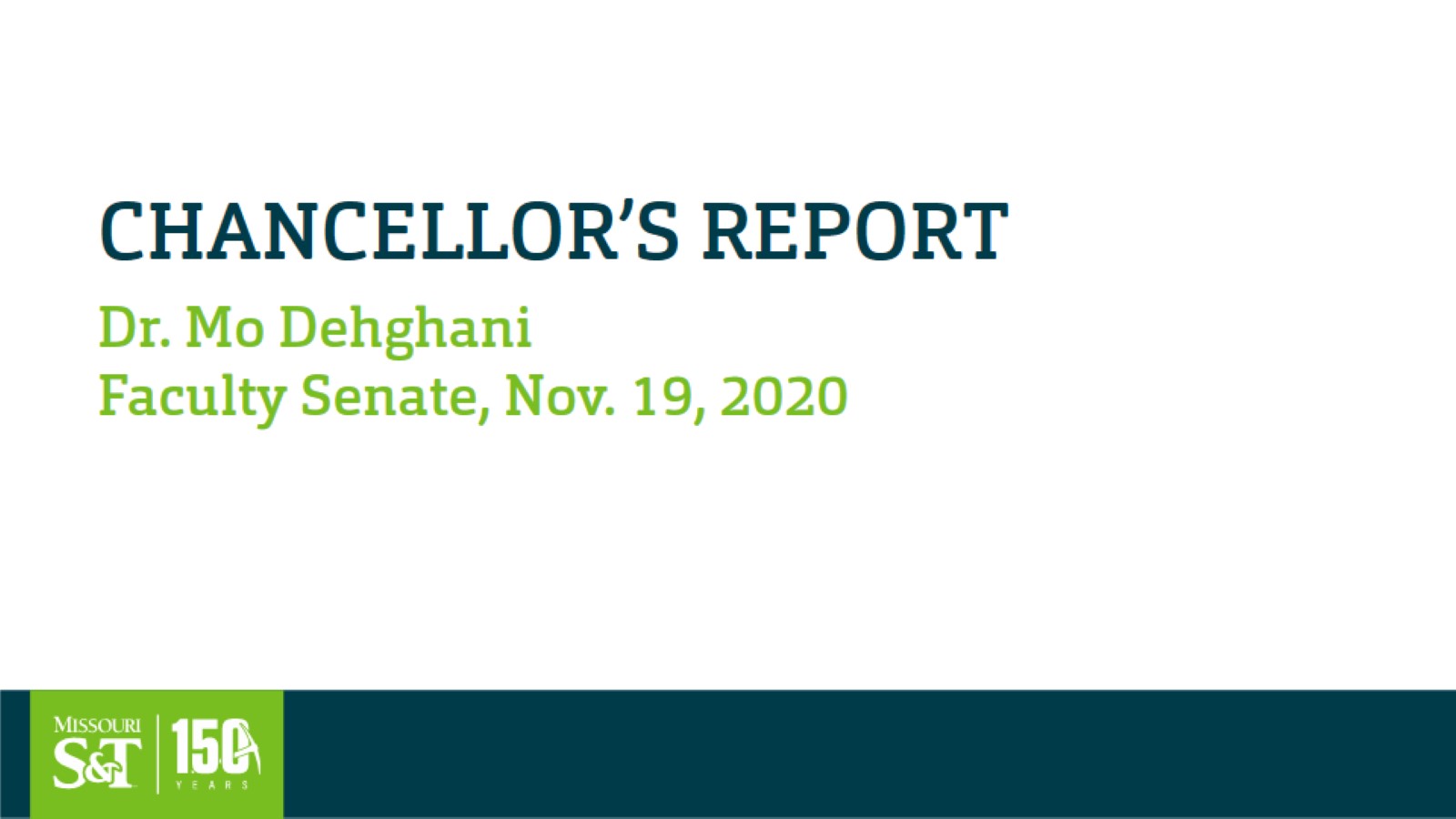 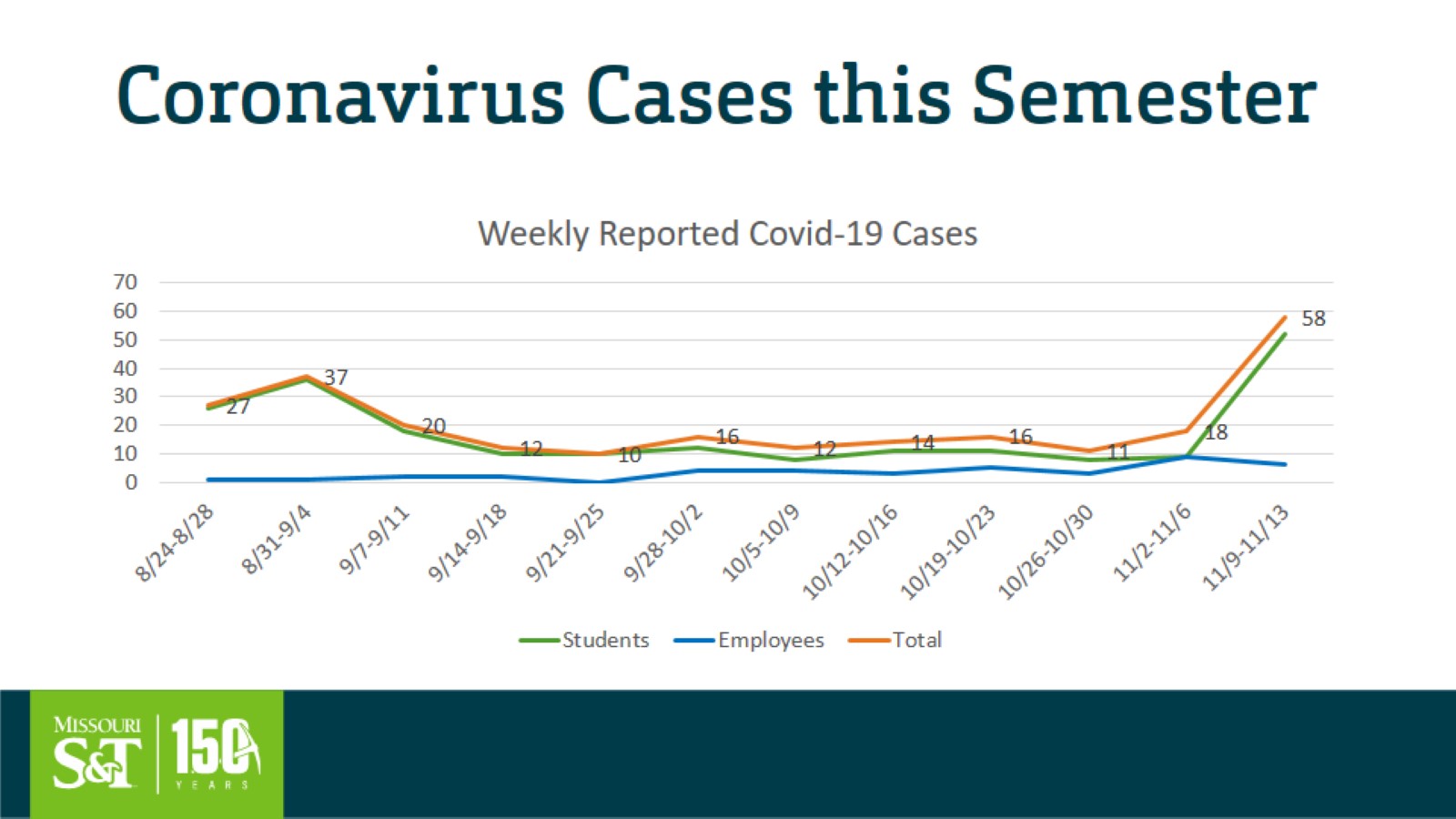 Coronavirus Cases this Semester
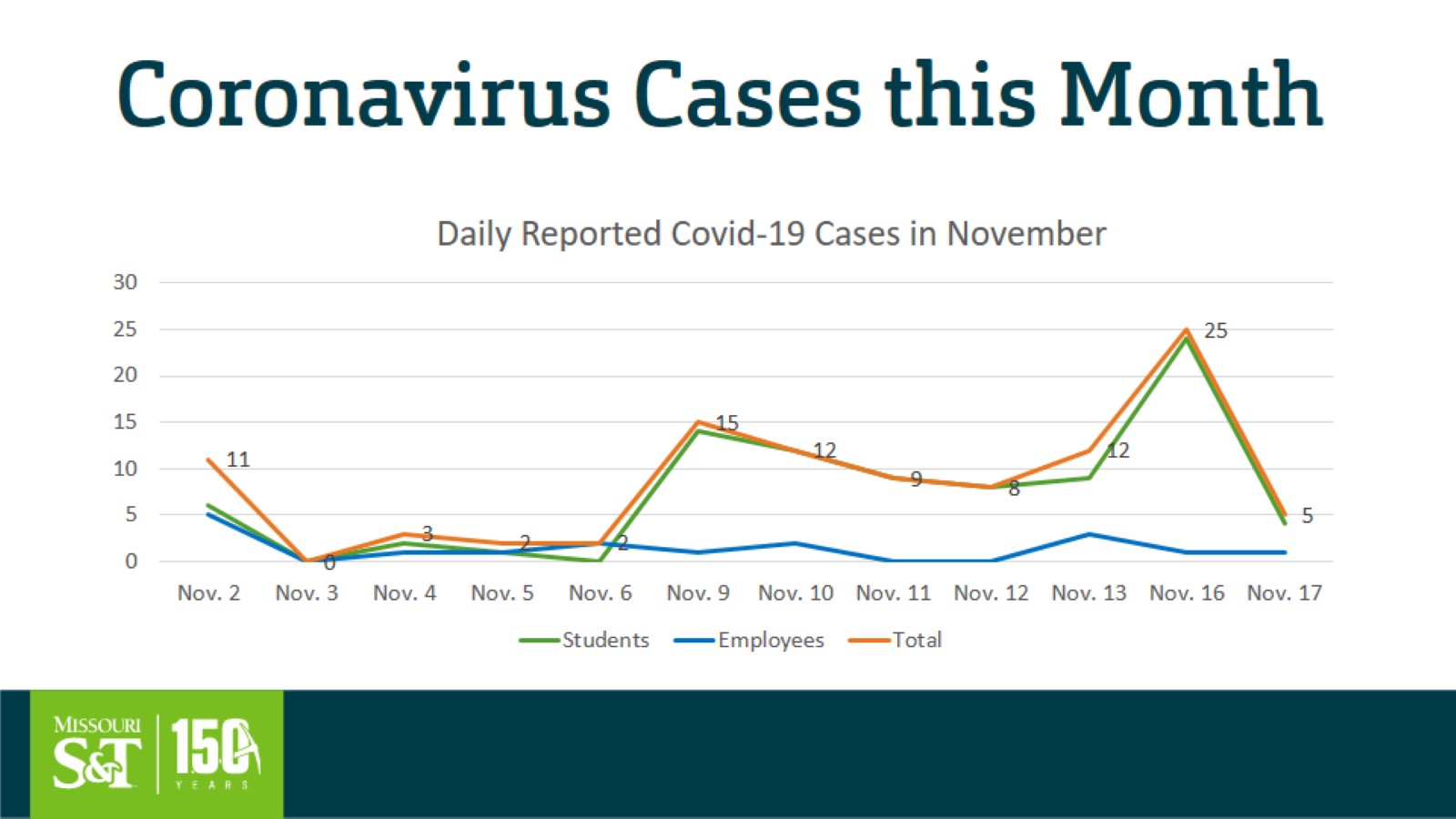 Coronavirus Cases this Month
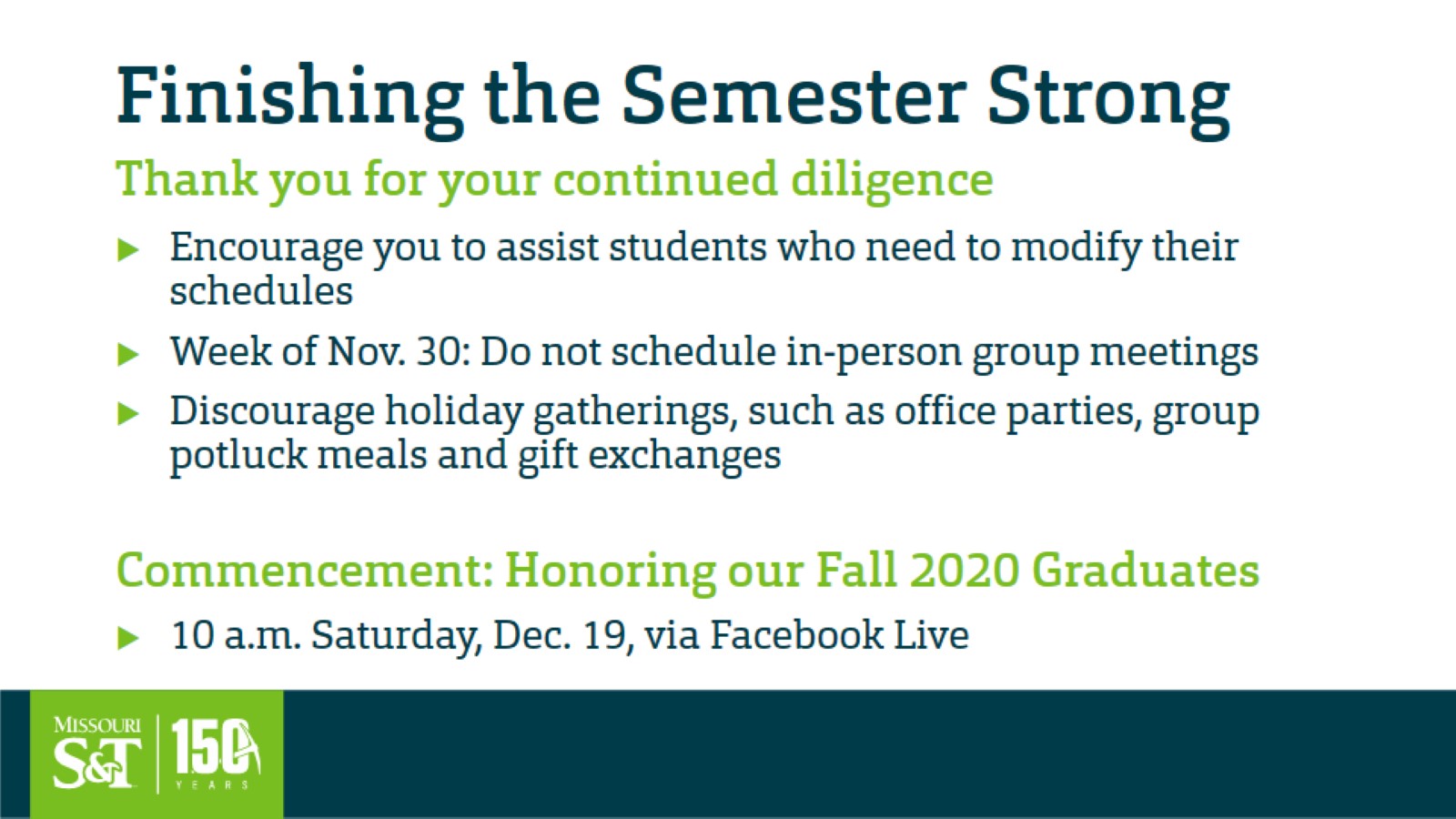 Finishing the Semester Strong
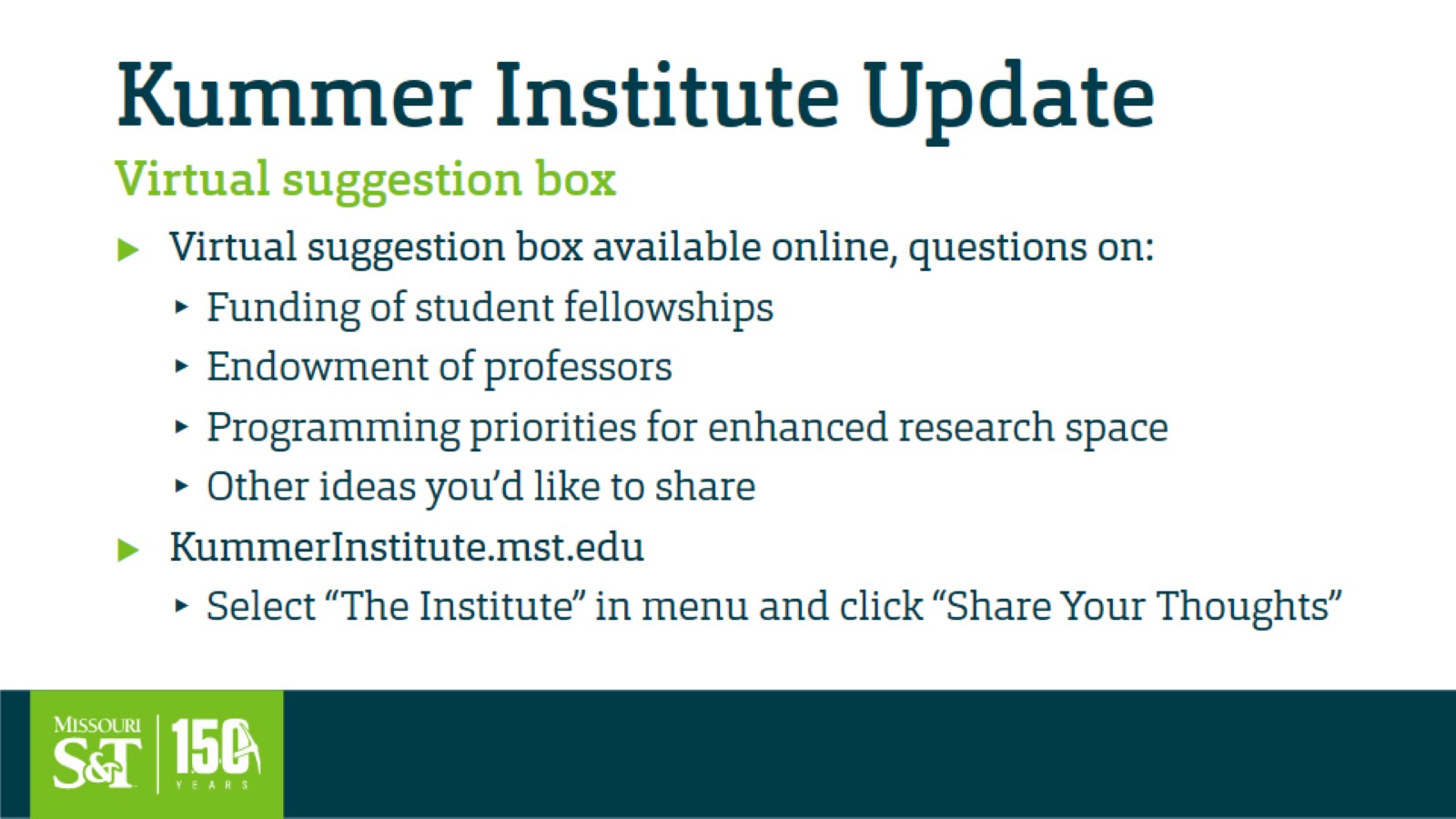 Kummer Institute Update
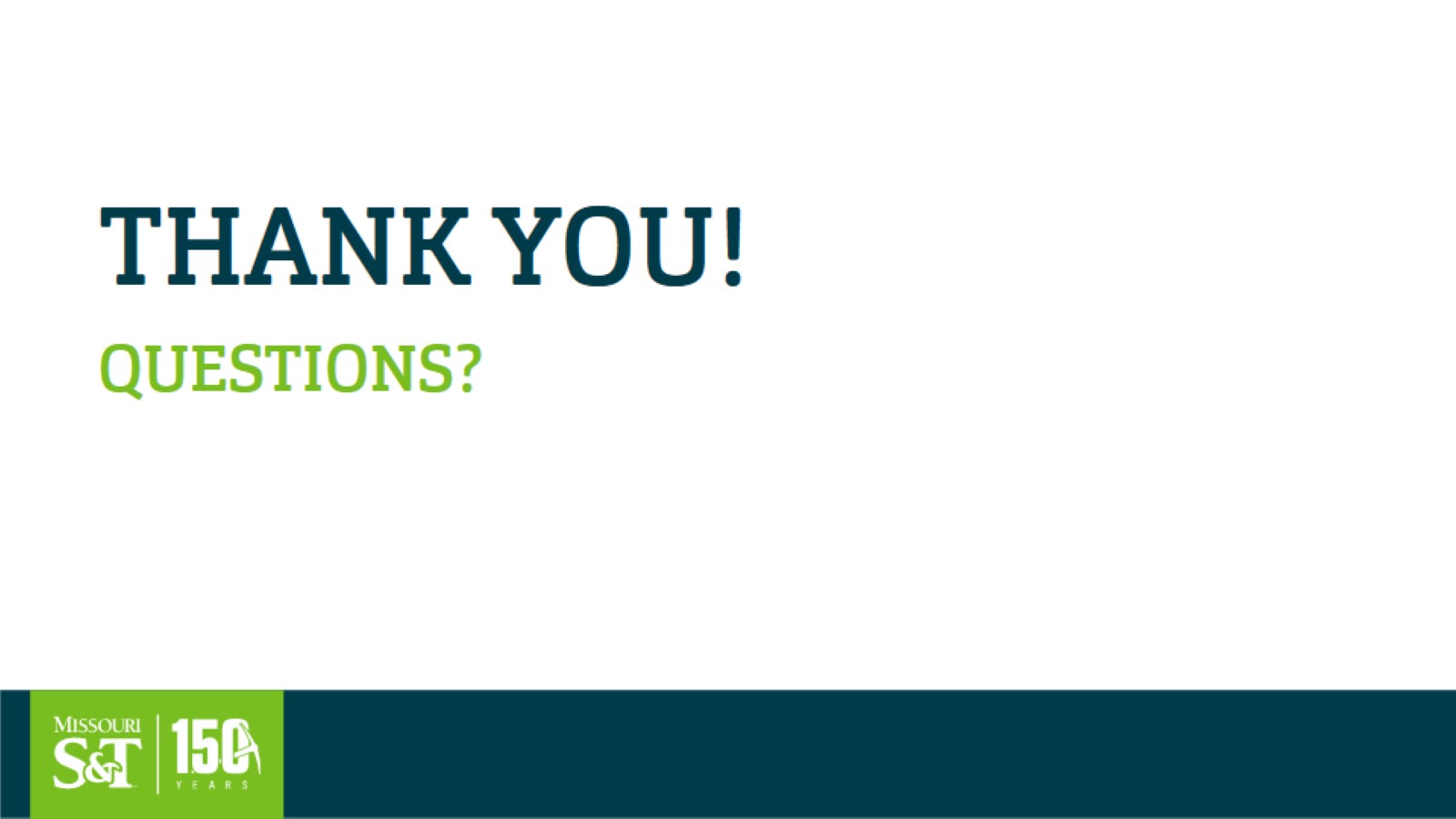